STUDENT SCIENTIFIC COMMUNICATIONS SESSION, 2020
Sustainable Foods for a Safety Future: A Healthy and Quality Life Vision
Presentation Title
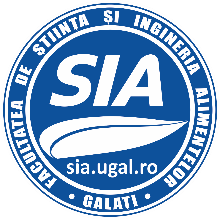 Authors:
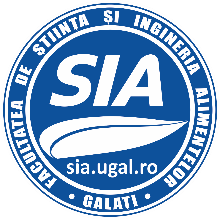 Agenda of the presentation
03
02
01
04
RESULTS AND DISCUSSION
MATERIALS AND METHODS
INTRODUCTION
CONCLUSIONS
PARTNERSHIP FOR PERFORMANCE!
2
1
INTRODUCTION
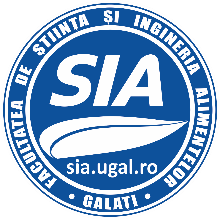 Introduction content
Insert your data
And some text and maximum 2 slides for introduction.
1
Insert your data.
2
Insert your data
3
4
2
OBJECTIVES
The concept
Please define the concept and objectives of the study – 1 slide.
Objective 2
Objective 1
Objectives
Objective 3
Objective 5
6
Objective 4
3
MATERIAL and METHODS
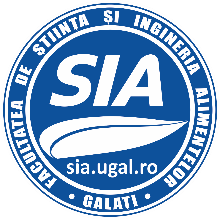 Materials and Methods
Materials 
Please define materials used. In brief.
Methods 
Please define, in brief, the methods used.
8
4
RESULTS and DISCUSSION
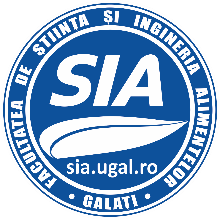 RESULTS and DISCUSSION
Insert your data and explanations
10
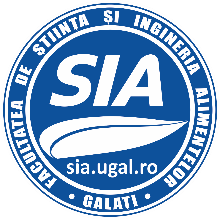 Use diagrams to explain your ideas
11
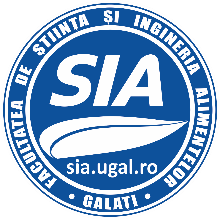 And tables to compare data
12
5
CONCLUSION and PERSPECTIVES
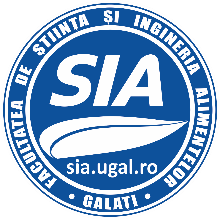 Please conclude  - max 2 slides
HEADLINE
Excellent
Good
Fair
Poor
14
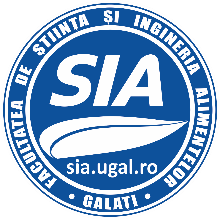 Please conclude  - max 2 slides
01
04
HEADLINE
Sample text goes here, replace it with your text
HEADLINE
Sample text goes here, replace it with your text
02
05
HEADLINE
Sample text goes here, replace it with your text
HEADLINE
Sample text goes here, replace it with your text
15
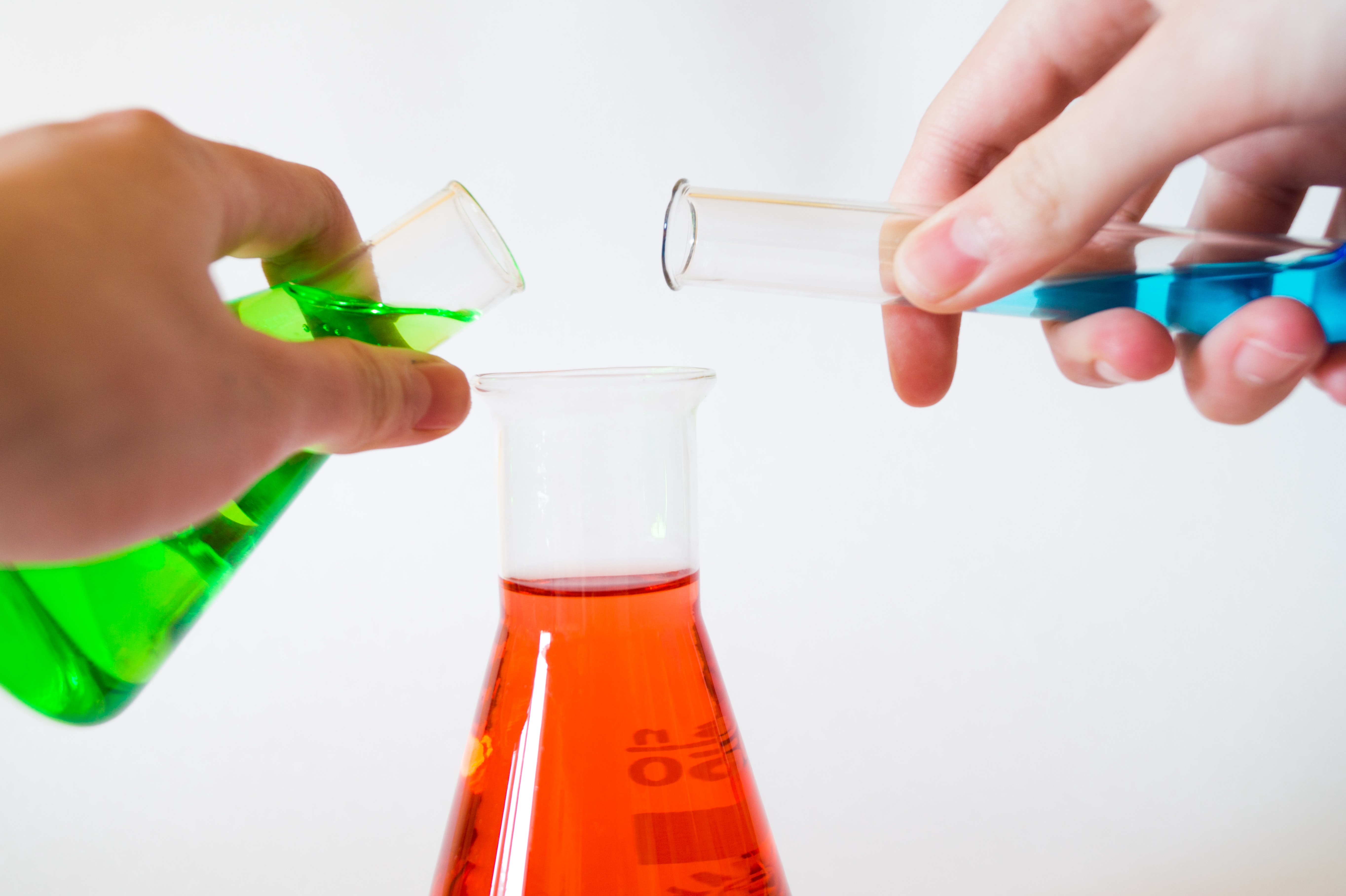 Thanks!
Any questions?
You can find me at:
@username
user@mail.me
You can use your own photo from the labs
16
Acknowledgment
Special thanks if appropriate
17